Geospatial Data Resource Sites
GDRS and you!
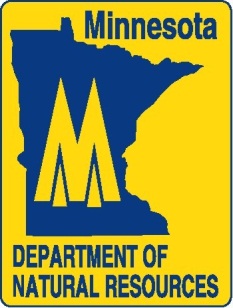 Tim Loesch, MN DNR
Presentation to the State Government Geospatial Advisory Council
January 10, 2012
Geospatial Data Resource Site
The GDRS is a system of components
Geographic Data
Provides consistent and predictable storage and access for file, database and web service data
Software and data format agnostic
Data is maintained and replicated
Facilitates data sharing
Geospatial Data Resource Site
The GDRS is a system of components
Metadata
XML Based
Documents the contents of the GDRS
Describes the individual data layers
Provides security and authentication
Records data sharing arrangements
Geospatial Data Resource Site
The GDRS is a system of components
Tools
GDRS Manager
User Productivity
Facilitates sharing of applications
System tools 
Automated maintenance and monitoring
Open source
Geospatial Data Resource Sites
What does this mean for you?
Depends on your role….
Data Custodian – Publish, document and disseminate
Data User – Ready access to data and tools
Developer – Grist for applications
System Admin – Upkeep, maintenance and monitoring
System Managers – Enterprise sharing and monitoring
Geospatial Data Resource Site
Currently heavily oriented towards ArcGIS and ESRI systems
Designed to be software and data agnostic
Aiming towards Open Source licensing
Geospatial Data Resource Sites
Implementations…
DNR-wide implementation
U of M Duluth Geography
Department of Agriculture
Department of Human Services
Board of Water and Soil Resources
Department of Transportation
In process
Geospatial Information Office
Metropolitan Council
Geospatial Data Resource Sites
Demo
QuickLayers and ArcMAP
LandView and ArcMAP
DNR Toolbox and ArcMAP
GDRS Manager